Community Care RecoveryKreg R. Morris, MBA, RKT (GHATP Trainee)
Date 03/22/21
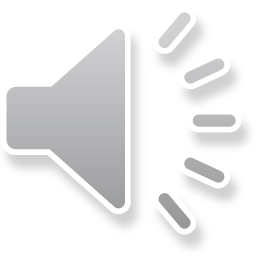 [Speaker Notes: Hello everyone. My name is Kreg Morris and I am the GHATP Trainee located in N. Las Vegas. This is my presentation on the CC Recovery Project.]
Project Background
Community Care is overburdened with consults (as of 12/03 – total number of consults reached 15,800) and receiving a large number of complaint calls (500 calls per day, 62.5 calls an hour). Community Care is stating that they do not have enough staff to address consults & complaint calls. The three main services that are receiving the most consults are Optometry, Dental, & Radiology. Pre-Covid, Community Care was only 2 weeks behind with addressing calls/consults, it has now increased to 3 months due to Covid and created a back log.
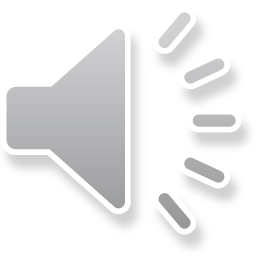 [Speaker Notes: CC as of 12/03 has a back log of 15,800 consults. The three main services hat have the bulk of consults are optometry, dental, & radiology. Due to Covid, the back log has increased to 3 months.]
Project Background
Team Members: Mona Tramont (Associate Nurse Executive/Inpatient Services), Kreg Morris (MBA, RKT, GHATP Trainee),  Cindy Kenny (Supervisory Administrative Specialist), Cheryl Martin (Associate Nurse Executive), Eric Beals (Administrative Officer), Maxine Rohan (Supervisory Administrative Specialist), Laura Dudinski (Assistant Chief RN)
Labor Pool: Lidia Free (RN), Nanci Wicks (LPN), Enid Cuadra (RN), Michael Murphy (RN), Dorian Whalen (LPN), Paul DeSouza (LPN), Cayla Hernandez (LPN), Mary Lizardo (RN), Thomas Lueck (RN), Michael Murphy (RN), George Baez (LPN), Roleana Winbush (Registered Nurse)
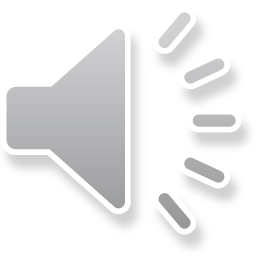 [Speaker Notes: The names that are listed here are the team members & labor pool that assisted with reducing the back log.]
Planning and Development
Identify Stake Holders
Develop training manuals/select appropriate TMS classes for on coming labor pool (Overview of Community Care and What’s New in Community Care)
Instruct oncoming Labor Pool on how to schedule Veterans and the importance of System Recovery.
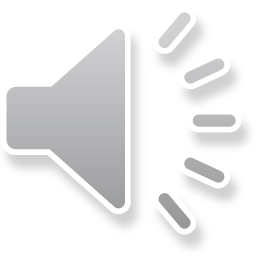 [Speaker Notes: First we identified our stake holders. 
Vets and CC department.
Developed training manual & selected appropriate TMS classes for oncoming labor pool.
Instructed labor pool on how to schedule veterans & reviewed the importance of customer service & service recovery.]
Lean Process
Virtual GEMBA used to identify current state processes regarding scanning documents, complaint mgt. process, phone management, calling for preferences, and scheduling. 
Developed scripts for calling  Veterans regarding their appointments. 
RN from labor develop patient tracker in Excel to ensure that Veteran’s complaints/concerns are being addressed and closed out in the PATS-R system.
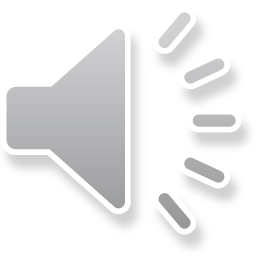 [Speaker Notes: Virtual gembas were used to identify current state processes from scanning documents to scheduling. Developed scripts for calling vets and had RN from the labor pool develop a patient tracker in Excel as a back up check list for PATS-R.]
Goals and Objectives
Create SOPs and place standardized processes within the Community Care Department (streamline processes for scanning documents, complaint mgt. process, calling for preferences, and scheduling). 
Reduce consults by 50% (7,900) by March. 
Increase to 90% in benchmark categories by end of March.
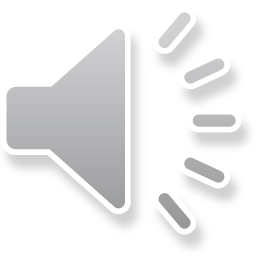 [Speaker Notes: Our goals were to create SOPs and streamline processes, reduce consults by 50% by March and increase to 90% in all benchmark categories.]
Data Analysis
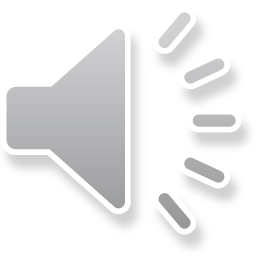 [Speaker Notes: So far, we have reduced total consults by 3,955.]
Benchmark 90%
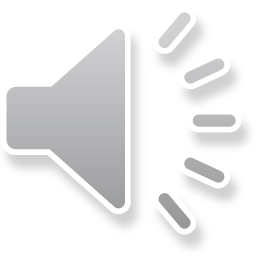 [Speaker Notes: Pending status improved to 98%.
Active is slowly improving, but due to steady flow of new consults, it only improved to 54%
Scheduled is now at 77%]
Conclusion
Easier transition of duties to new full-time employees.
Less restructuring if new processes are needed. 
Assists with making duties within Community Care more streamline and efficient. 
In process of retrieving reports concerning financial impact.
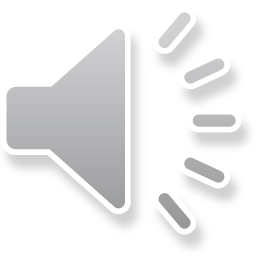 [Speaker Notes: By standardizing processes, transition from labor pool to new full-time employees will be easier due to standardized processes and increase efficiency.
We are currently working on receiving data regarding financial impact.]
References
Office of Community Care Field Guidebook (OCC FGB Landing Page sharepoint.com)
https://reports.vssc.med.va.gov
[Speaker Notes: This ends my presentation, thank you.]